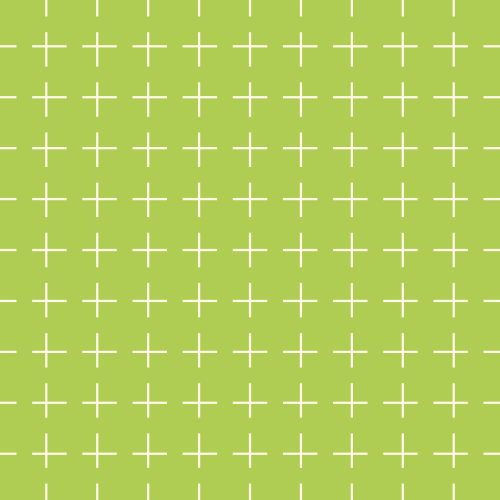 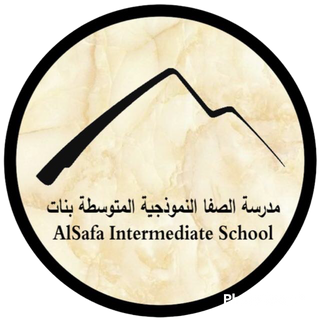 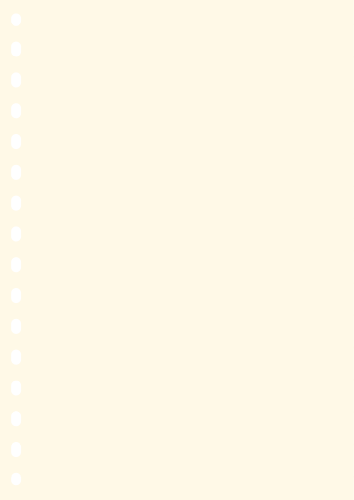 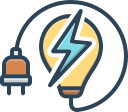 الأسبوع الأول
 
التيار الكهربائي
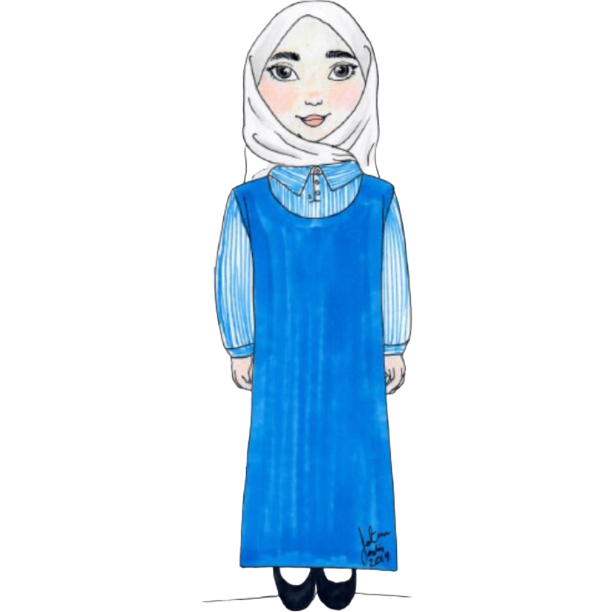 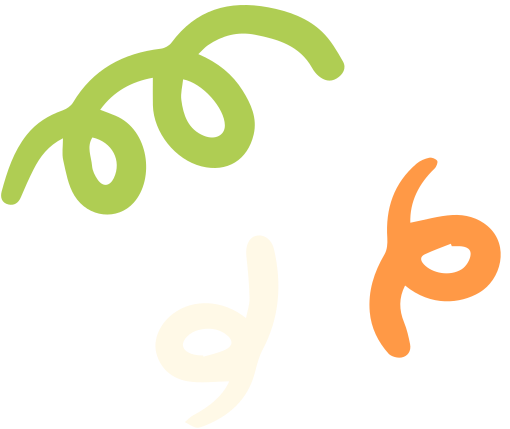 تعريف  التيار الكهربائي
التيار الكهربائي:
عبارة عن تدفق للشحنات الكهربائية و تكون شكل أيونات و إلكترونات .
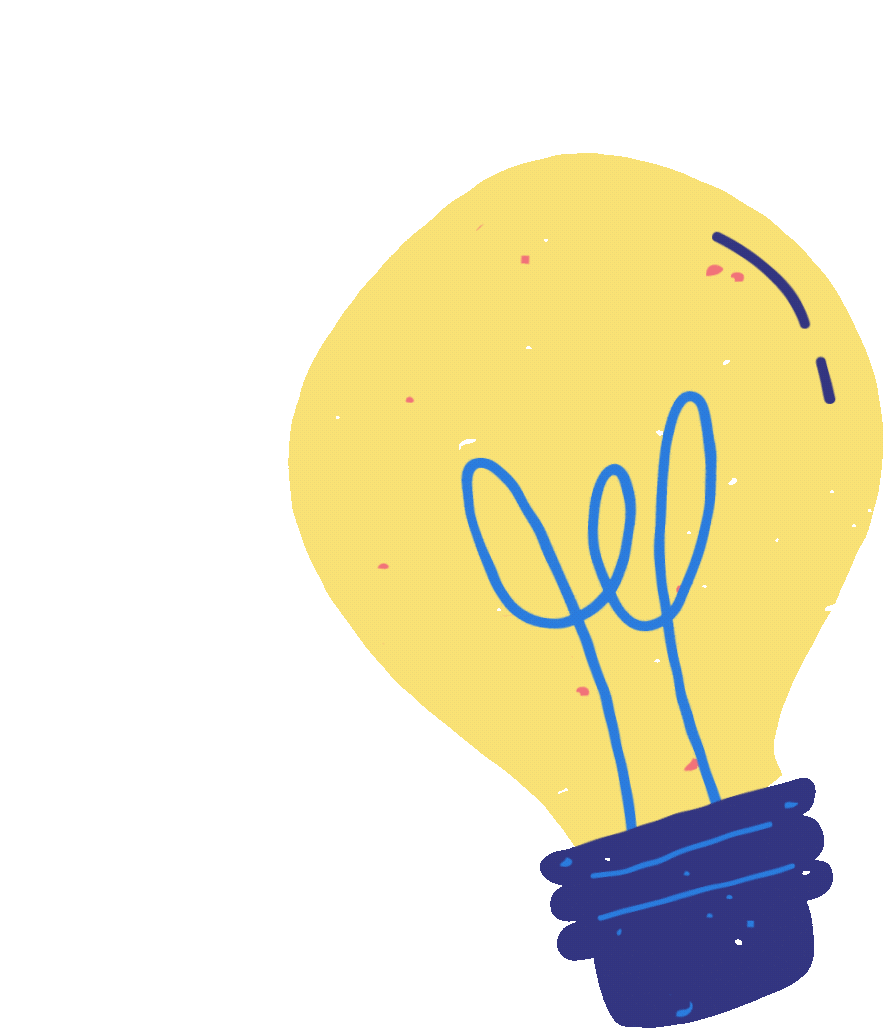 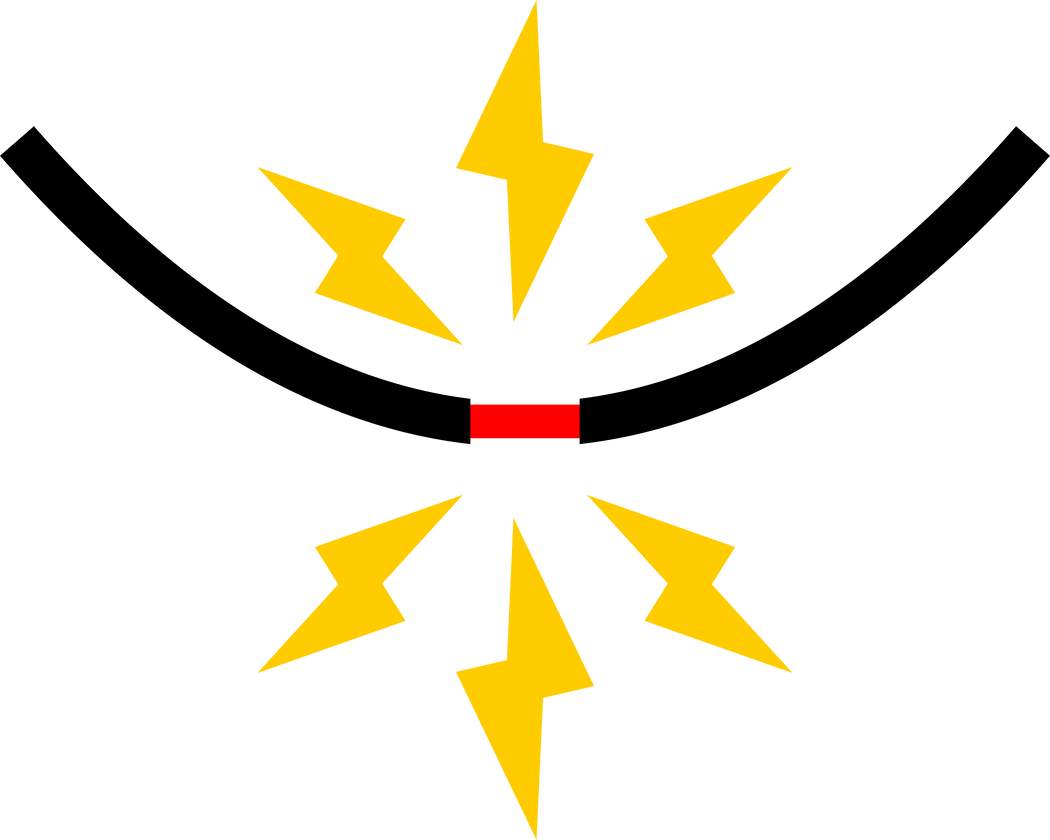 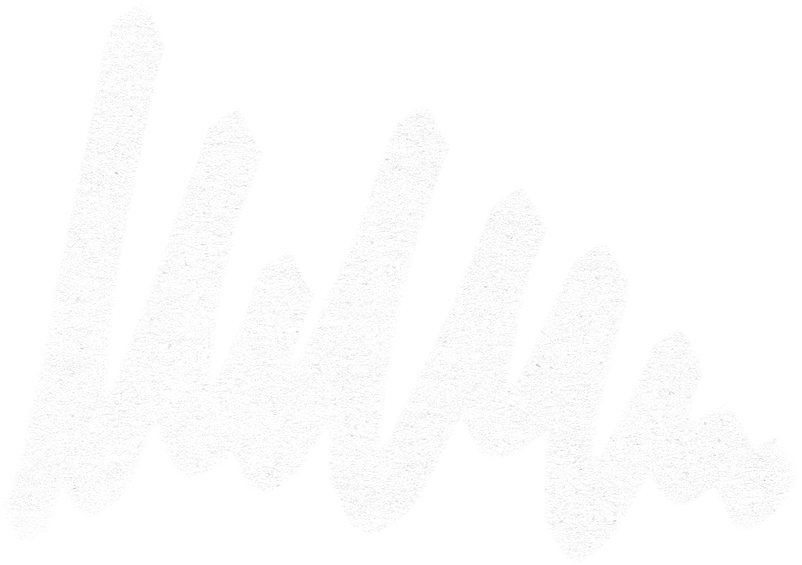 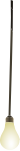 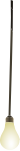 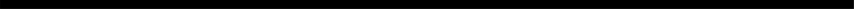 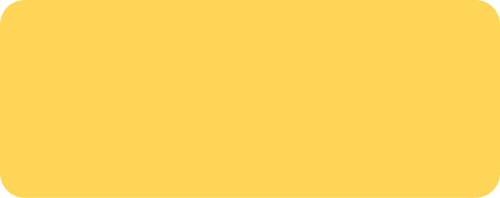 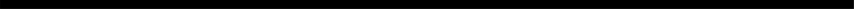 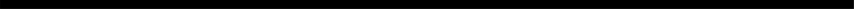 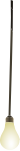 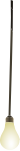 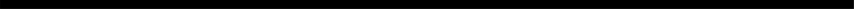 أنواع التيار الكهربائي
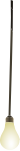 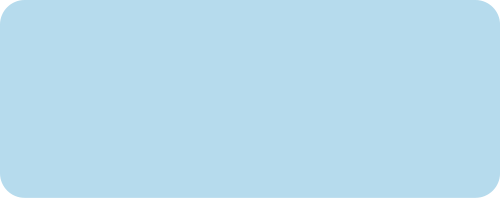 التيار المتغير 
"المتردد"
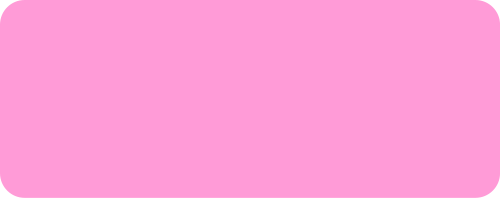 التيار المستمر
AC
DC
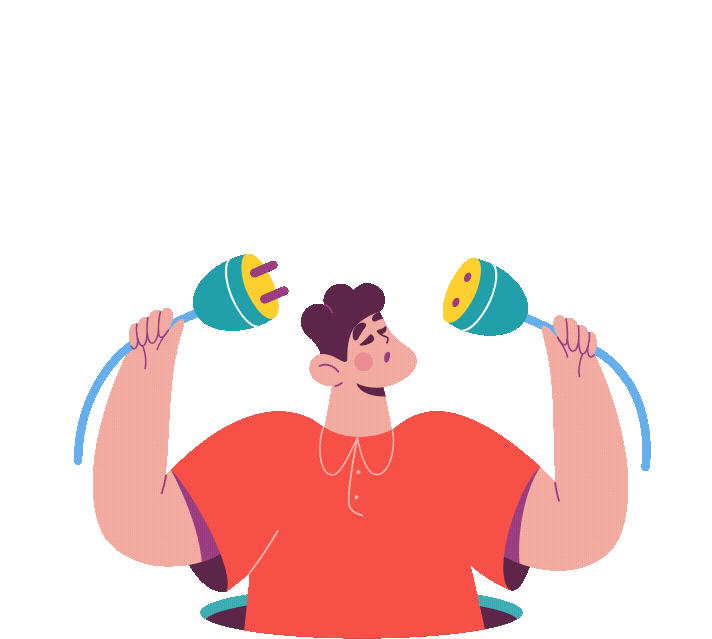 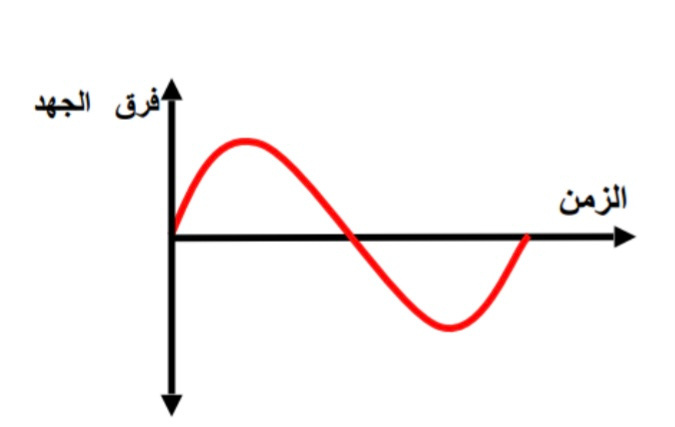 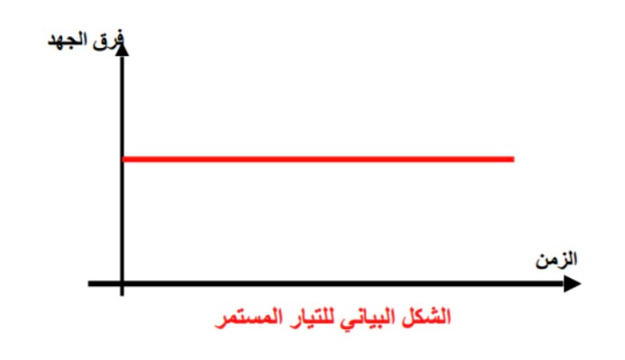 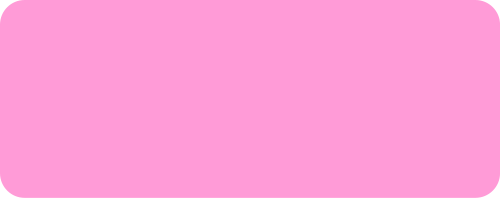 التيار المستمر
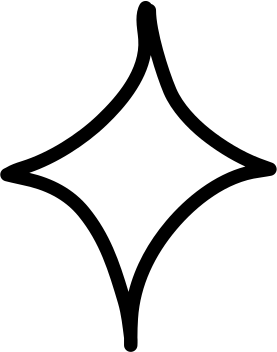 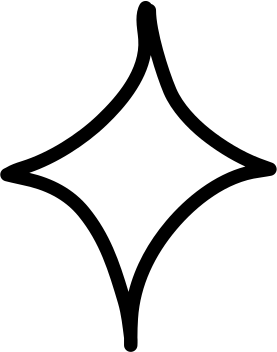 DC
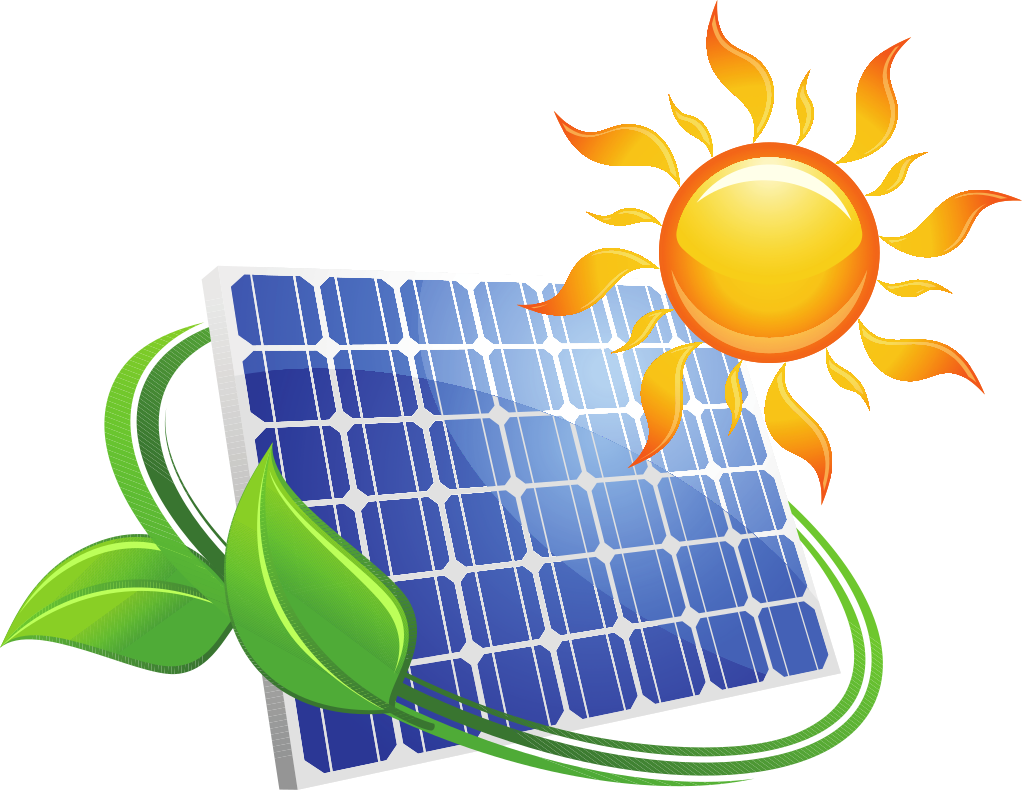 مصادر التيار المستمر
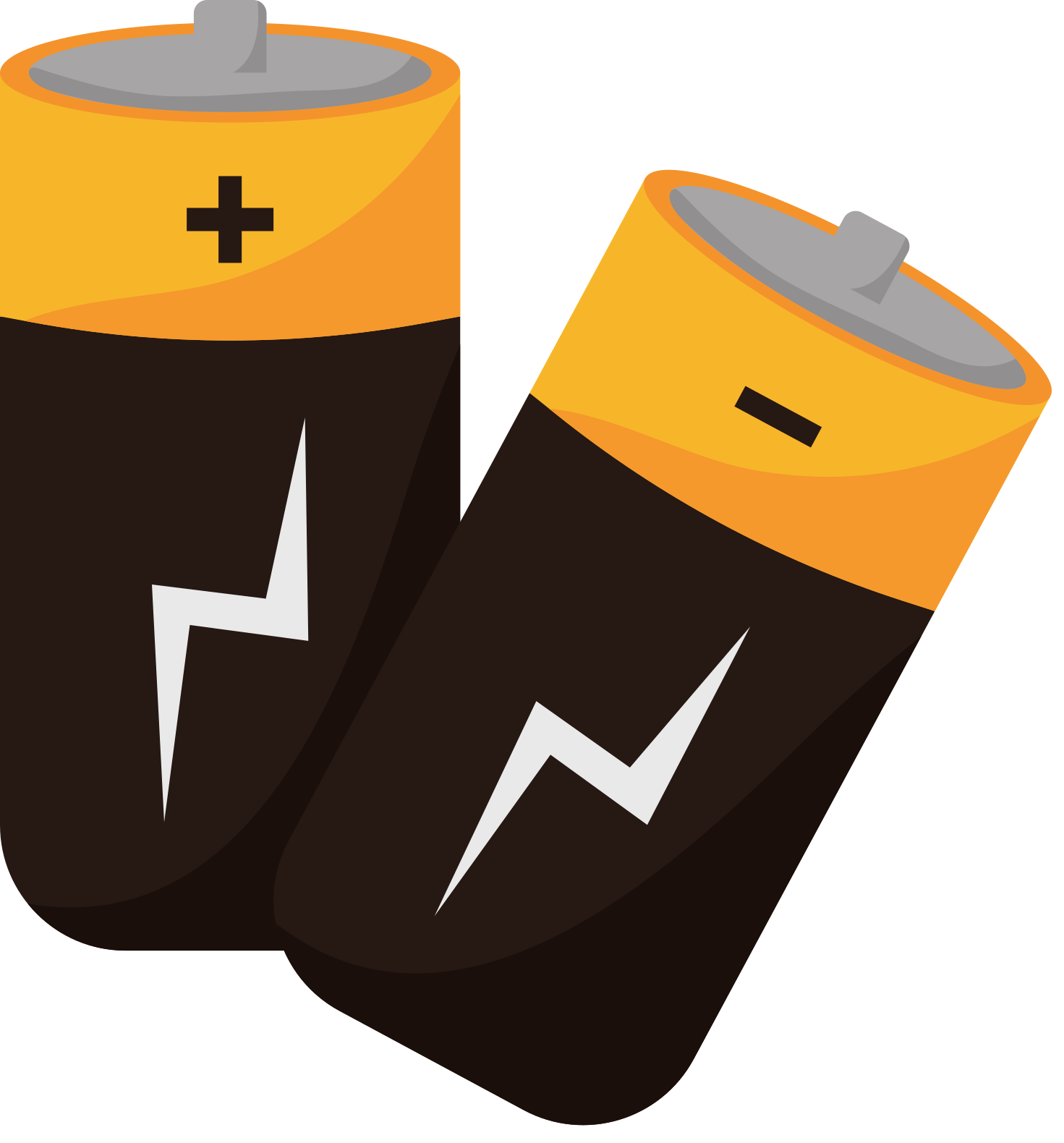 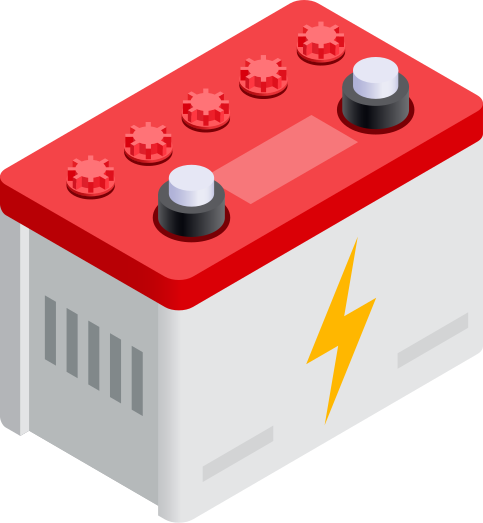 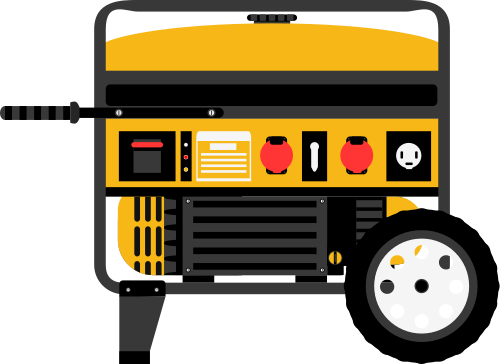 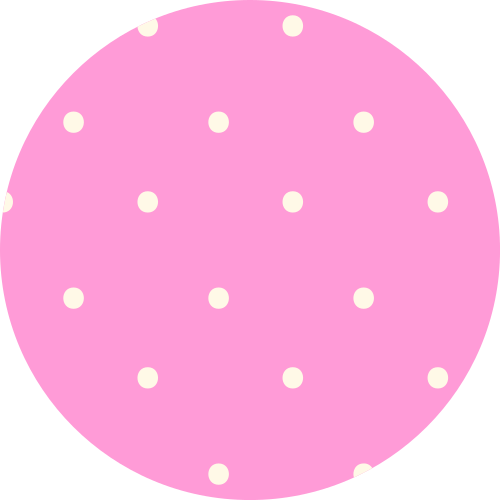 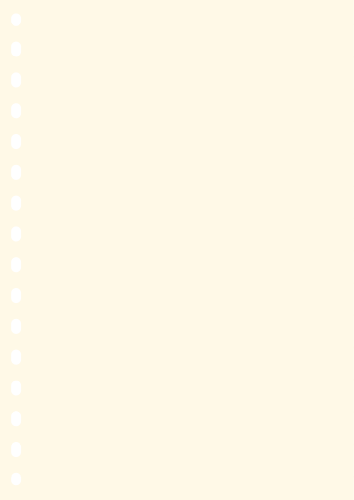 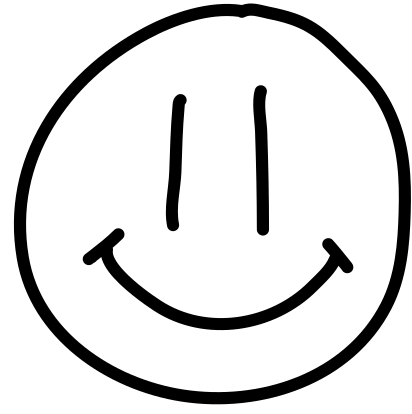 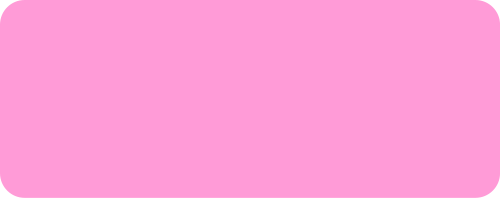 استخدامات التيار المستمر
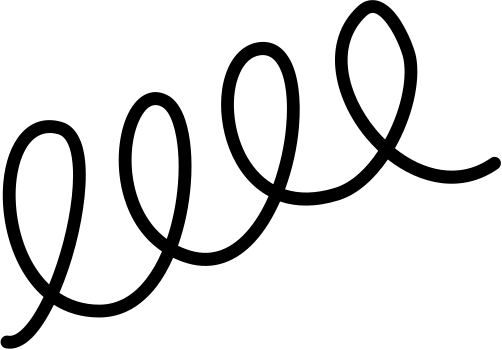 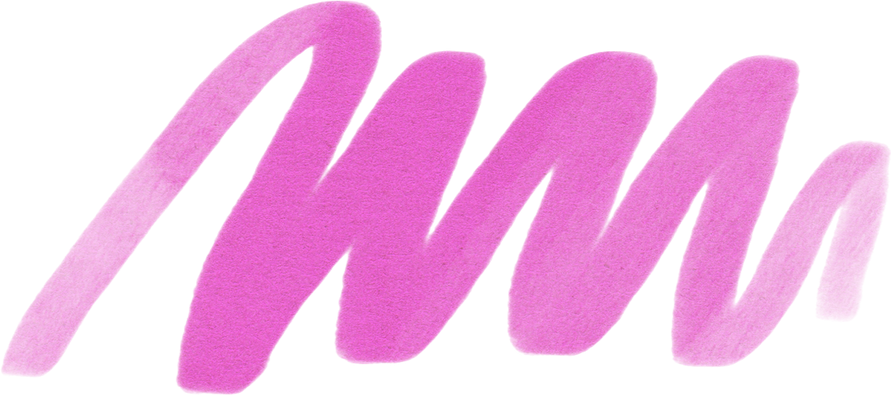 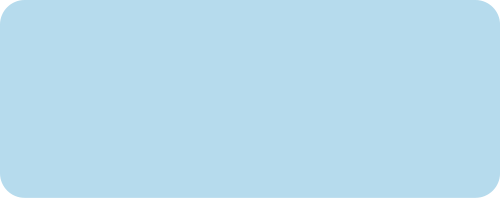 التيار المتغير
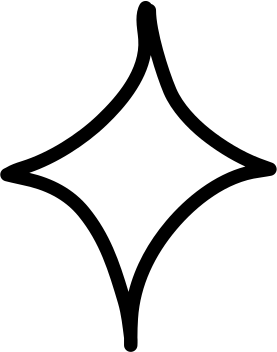 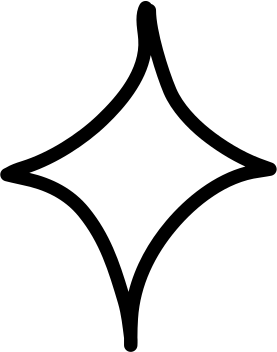 AC
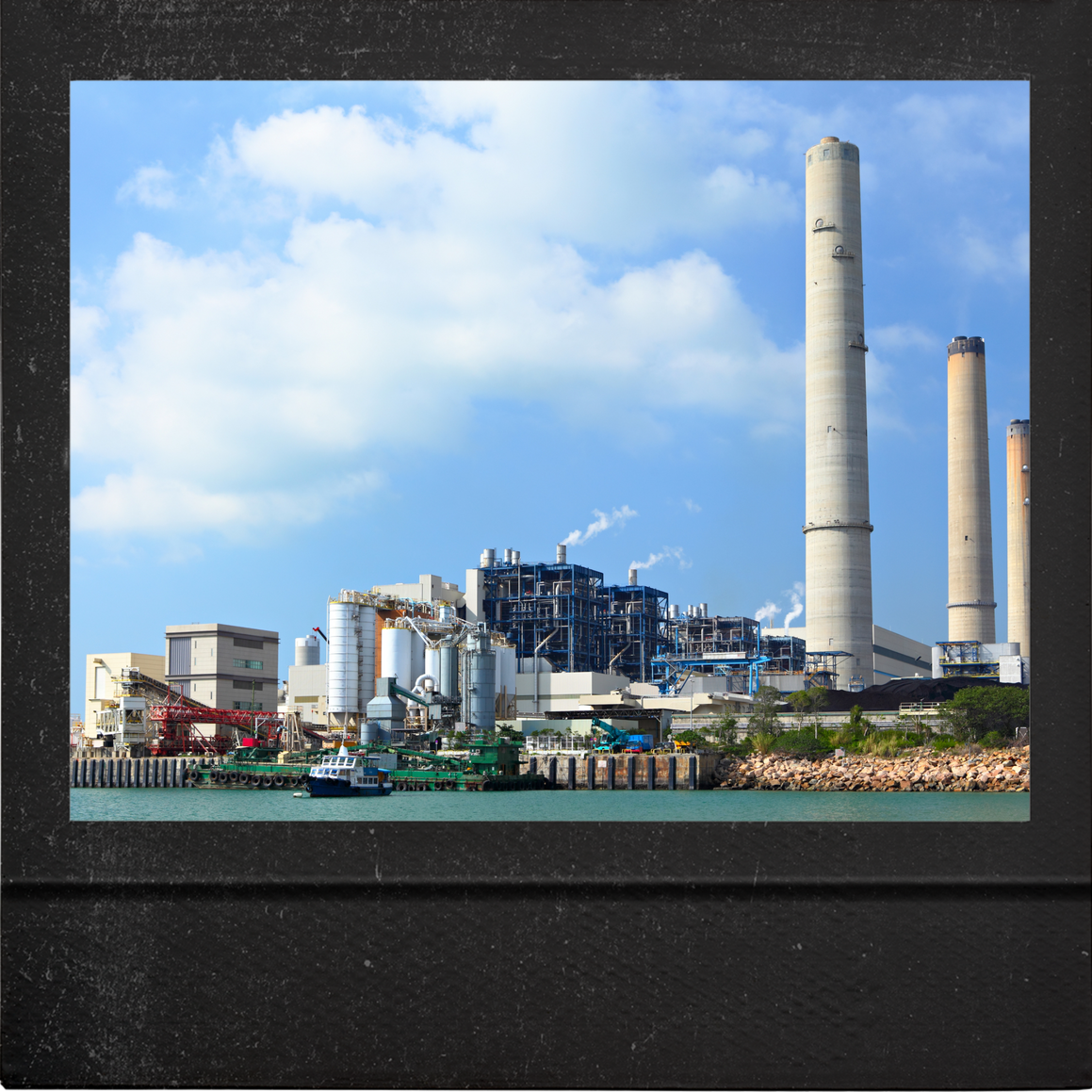 مصادر التيار المتغير.  

محطات توليد الكهرباء
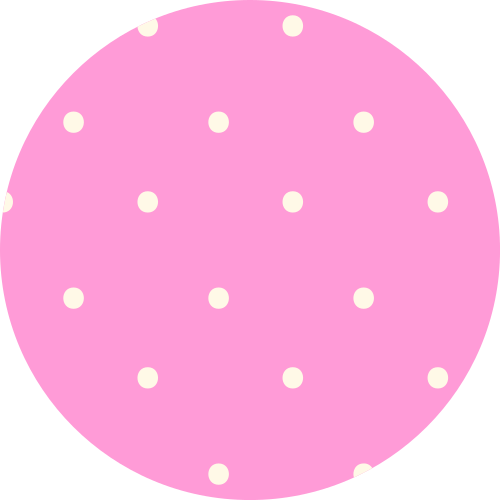 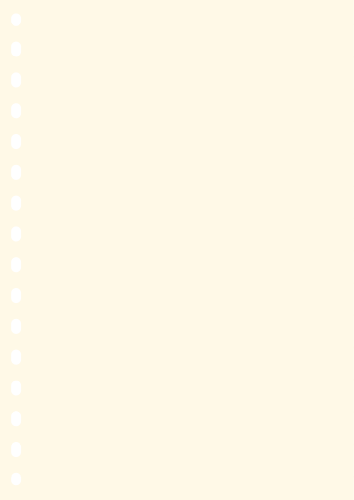 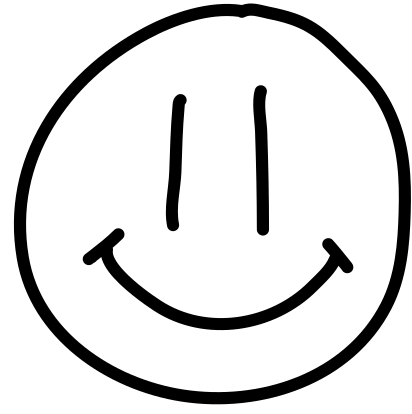 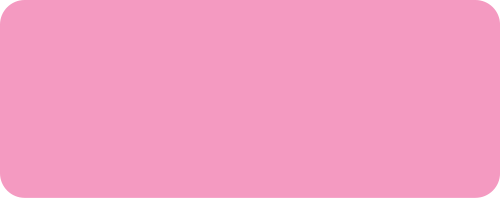 استخدامات التيار المتغير
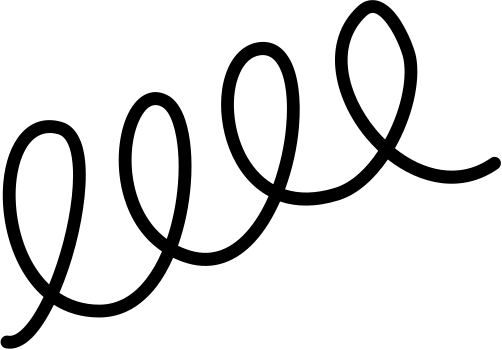 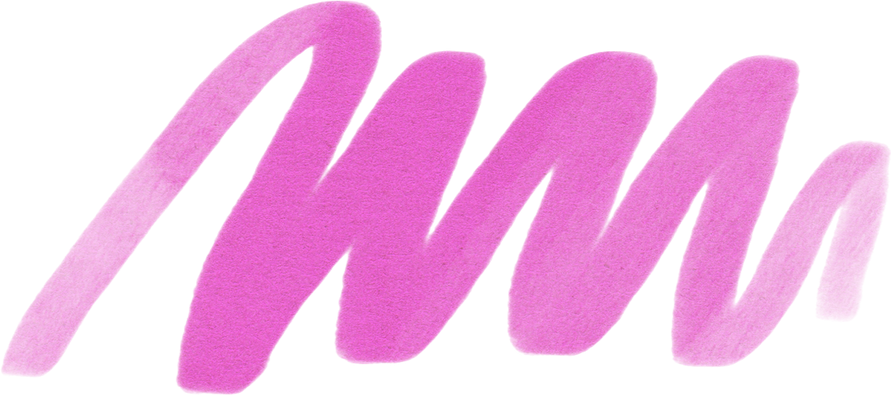 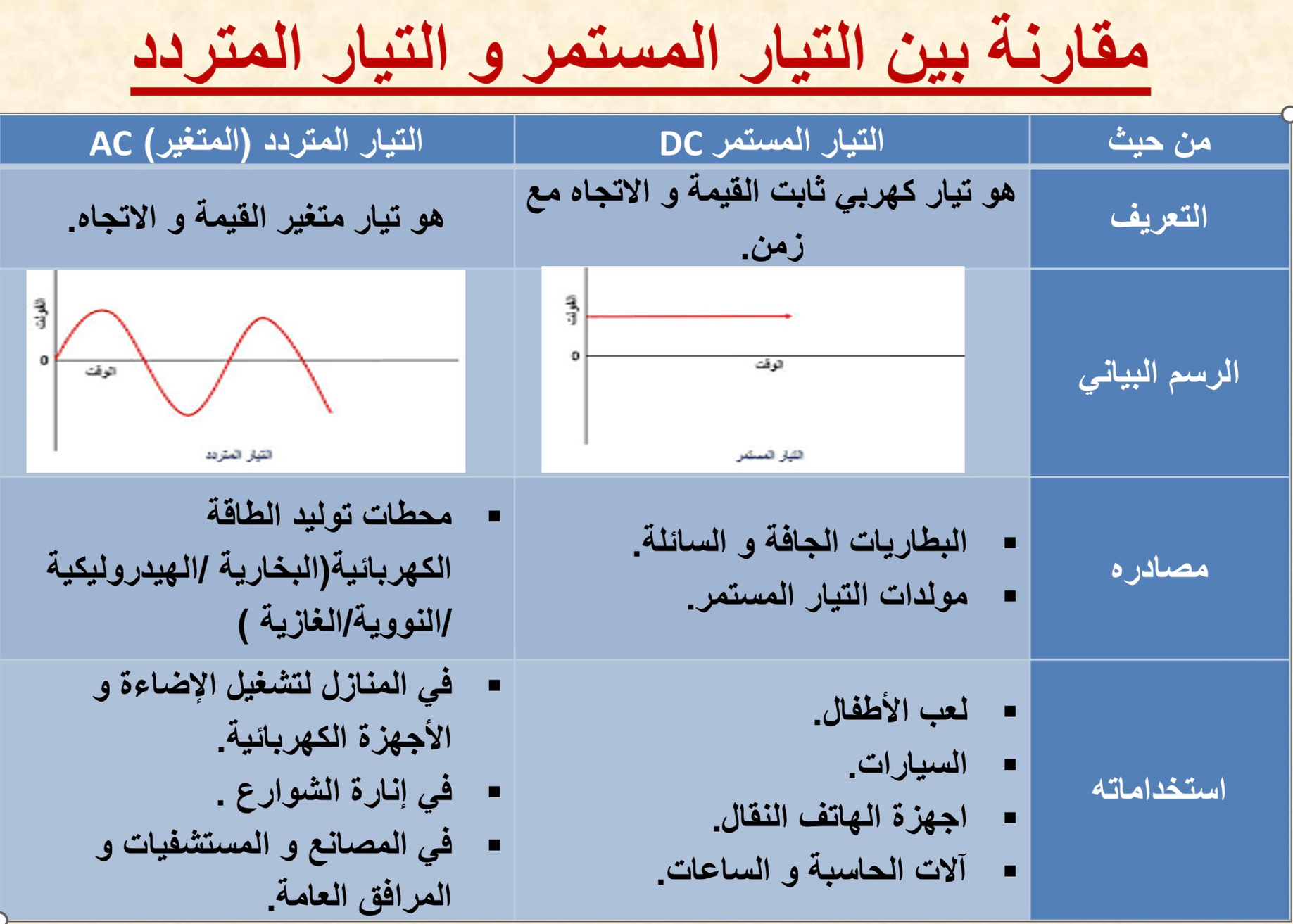 هل يمكن تحويل التيار المتغير إلى تيار مستمر ؟؟/
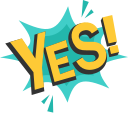 باستخدام العنصر الالكتروني الدايود " الموحد"
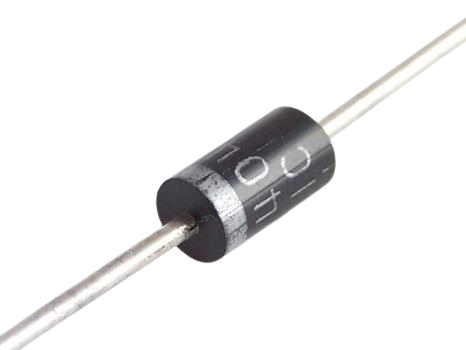 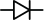 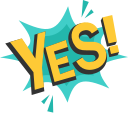 دائرة توحيد الموجة :
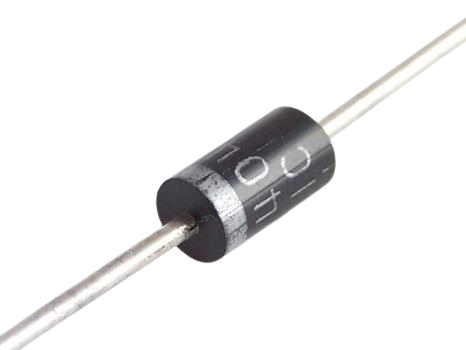 باستخدام العنصر الالكتروني " الموحد"
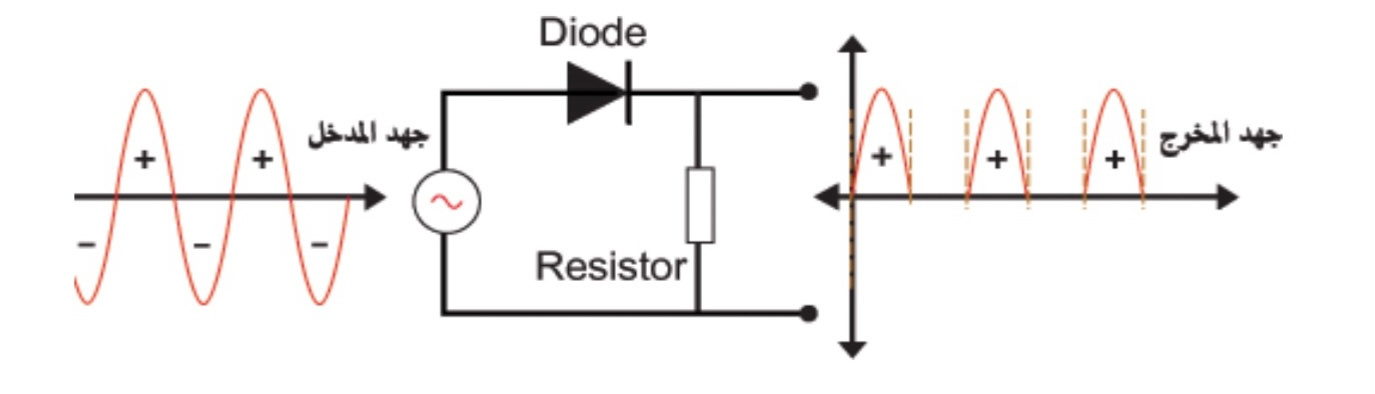 رموز العناصر الالكترونية:
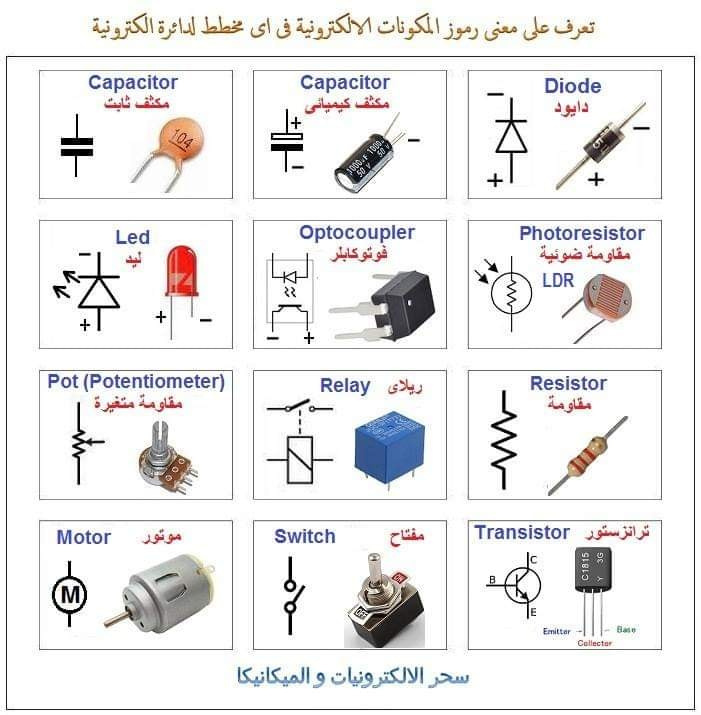 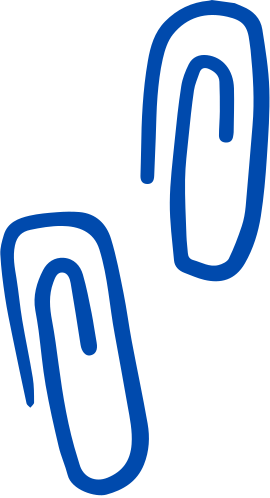 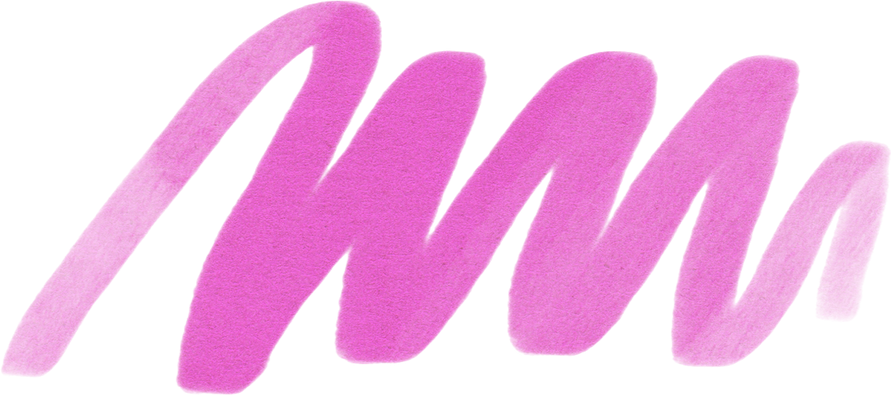 الحقيبة الالكترونية200in 1
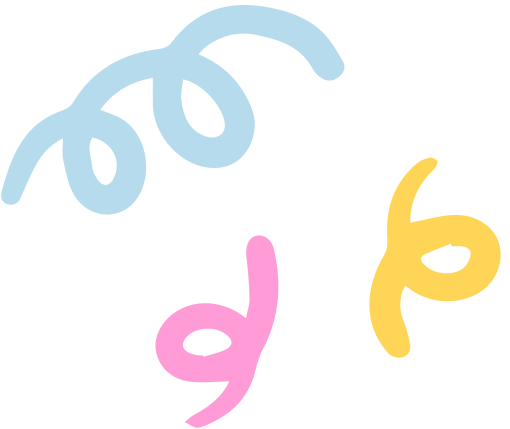 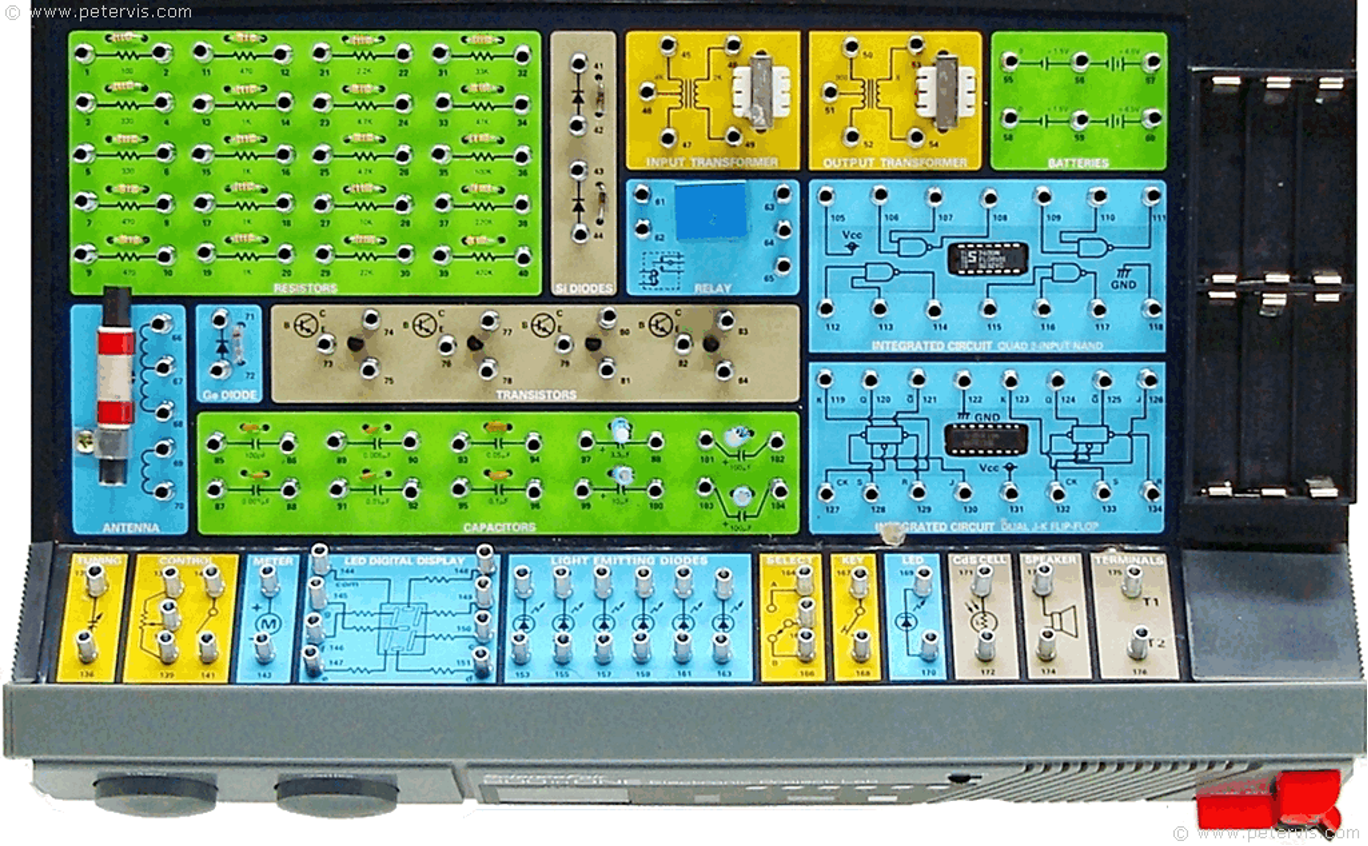 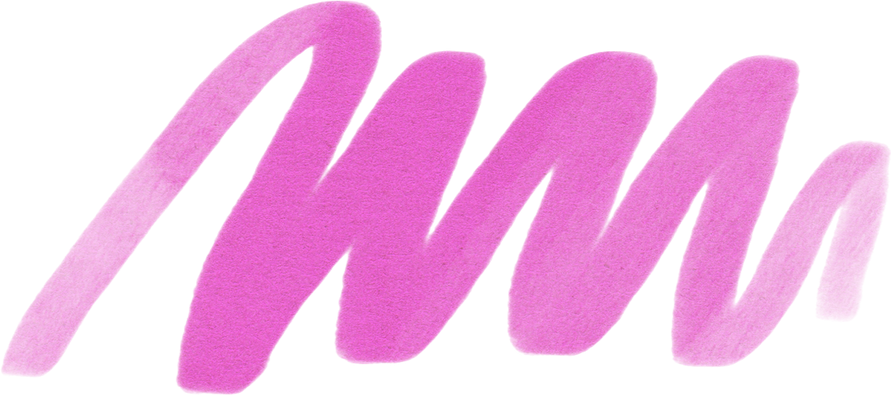 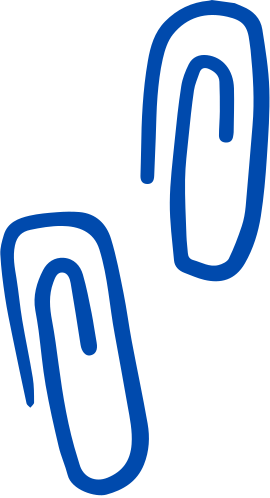 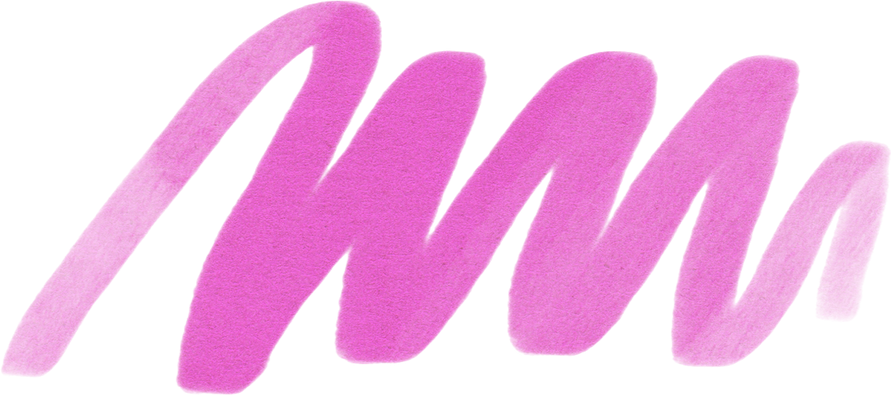 التطبيق العملي
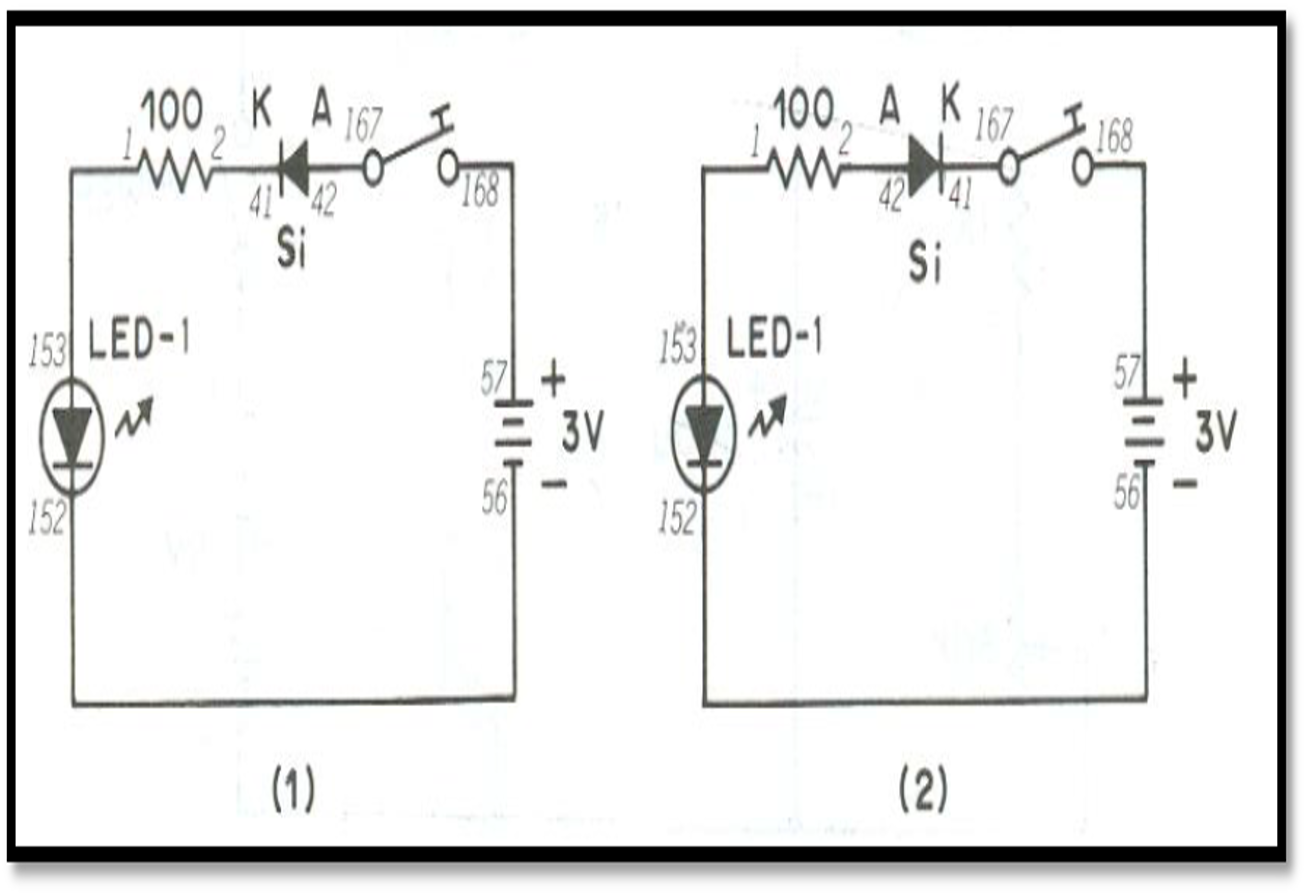 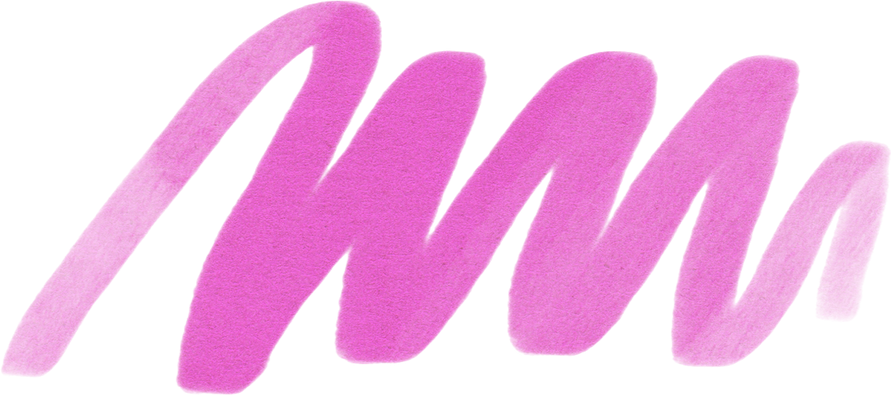 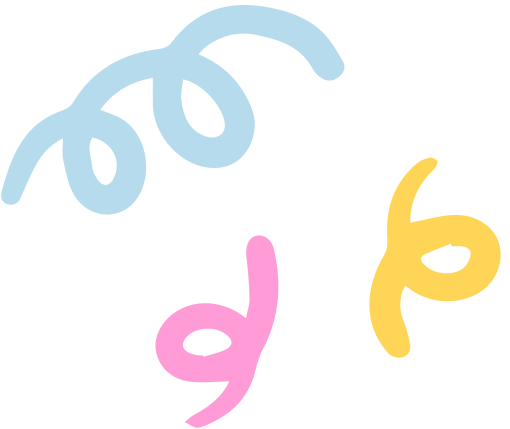